CISI – Financial Products, Markets & Services

Topic – Investment Funds
Lesson: Introduction to Investment Funds
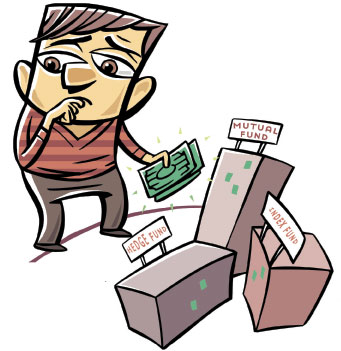 What are investment funds?
Clients
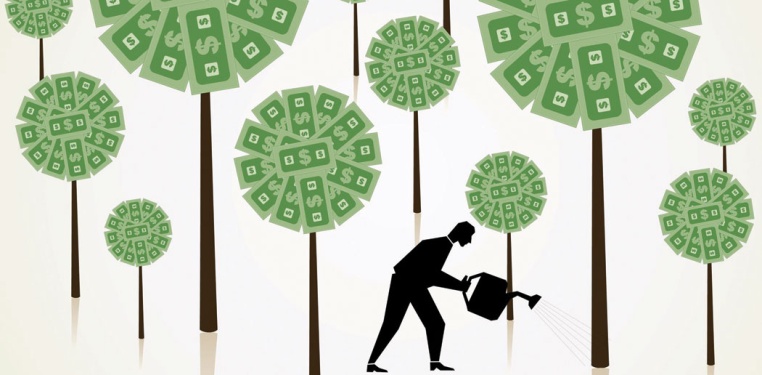 Want to invest money to meet particular objectives
Investment 
Managers
Also referred to as:
‘asset management’ 
or ‘fund management’
Select the most appropriate investments (mainly shares, bonds and money market instruments) for their clients based on the objective of an individual fund
Funds pool the money together of many investors
 
Also referred to as:
Collective investment funds or
Collective investment schemes or
Mutual funds
Funds
Are created by investment managers in which their clients can choose to invest.  Each fund includes a collection of investors
[Speaker Notes: Gain feedback from the first three questions on the student worksheet
Definition of a collective investment fund
What is the role of an Investment Manager?
What is the difference between direct and indirect investment?

Come back to the answers of the last two questions on the worksheet via activities later on in the lesson]
Buy and Sell side – the importance of investment management in financial services
Sell Side
Buy Side
Investment Managers
Private investors and individuals
Exchanges
Banks/Insurance sales
Corporates (Equity/Debt)
Securities Houses
Advisers
Consultants
Investment Banks
Insurance funds
Pension funds/Local authorities/Charities
The owners or managers of money that are paying for the sell side services with fees or commission.

Individuals investing their money, however much of this investment is done indirectly
Selling of investment ideas, strategies, advice and services to either those with money to invest, or more likely those managing the investments on behalf of others
[Speaker Notes: The IMA is the trade body for the UK-based asset management industry and its Asset Management Survey showed that the assets managed by investment management firms in the UK totals an estimated £5.5 trillion.

Sell Side
Typical sell side participants are the stockbrokers providing advice as to which are the best shares to buy and then arranging the purchase of those shares through stock exchange trading systems. 

Buy Side
The buy side is individuals investing their money, however much of this investment is done indirectly perhaps by a financial adviser persuading an individual to invest in a particular fund run by an investment manager, or an individual having monthly contributions deducted from his/her salary and paid into a pension fund run on behalf of the employees by an investment management company.]
Benefits of Collective Investment
Larger orders attract:
 More competitive dealing fees and commissions
 More attention from brokers and investment bankers -  investment information can be more timely and comprehensive
Economies of Scale
A diversified portfolio contains a substantial number of investments and will be less risky than a portfolio with just one or two investments in it.
“Don’t put all your eggs in one basket”!
Diversification
Professional investment management
Give investors access to professional investment management and geographical areas or asset classes with which they may be unfamiliar
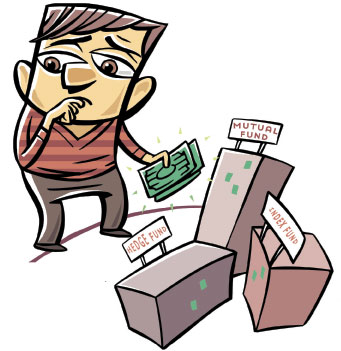 Regulatory Oversight
Many funds are carefully vetted by financial services regulators before they can be marketed to potential investors.
Collective investment schemes pool the resources of a large number of investors, with the aim of pursuing a common investment objective.
Tax deferral
Investing in funds can be tax efficient. Many funds do not pay any tax on the income and gains they generate, and the investor only pays tax when she sells the investment. This is known as ‘tax deferral’
Investment Styles
There are lots of different types of investment funds.
Styles

Each fund will be managed according to the style adopted by the Fund Manager to meet the objectives of the fund.  ‘Style’ refers to the approach taken to choosing the investments for the fund.

Investment styles can be:

‘Active’ or 
‘Passive’
Objectives

Each fund will have its own set of objectives and it will be made clear the types of financial assets they will invest in.

e.g. To invest in the shares of UK companies with above-average potential for capital growth.
[Speaker Notes: Ask students what they identified were the differences between active and passive investment management from the video clip they watched.]
Active Management
Top-down approach
Manager focuses on economic and industry trends rather than the prospects of particular companies e.g. Focus on growing economies such as China
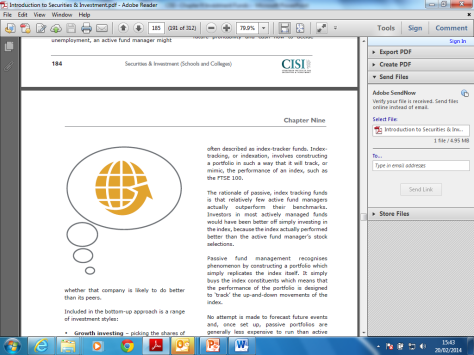 Aims to out-perform a predetermined benchmark over a specific time period e.g. Do better than the FTSE100

Fund Manager uses fundamental (forecasting events and the likely impact on a company) and technical analysis (Analysing share price trends)
Active Management
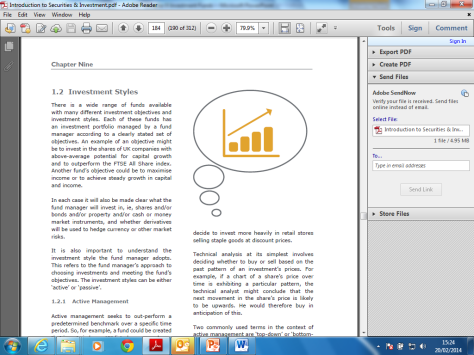 Bottom-up approach
Analysis of a company’s financial statements, strategy and management as a priority. 
e.g. Analysing a company’s net assets, future profitability and cash flow
Growth Investing
Picking shares of companies most likely to grow in medium and long term
Value Investing
Picking the shares of companies that are cheap (under-valued) to their profits or cash-flow
Momentum Investing
Picking shares where the price is rising on the assumption it will continue.
Contrarian Investing
Picking out of favour shares that may have value the rest of the market may not have spotted.
Passive Management
Few active fund managers actually outperform their benchmarks, with many doing worse. 

 Lower dealing costs – ratio of staff to funds managed is lower than actively managed portfolios as well as the turnover of assets in the portfolio of investments being lower
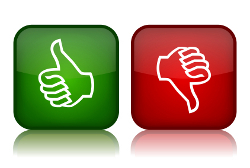 Aim to perform in line with or ‘track’ the benchmark index.
Often described as Index-tracker funds or Indexation.
It simply buys the index constituents which means that the performance of the portfolio is designed to ‘track’ the up-and-down movements of the index.
Passive Management
Performance is impacted by the need to rebalance the portfolio to replicate changes in the index constituent weightings and to adjust for stocks being promoted into – and being relegated from – the index. 

 A passively managed Index-based portfolio will clearly follow the index down in bear markets.
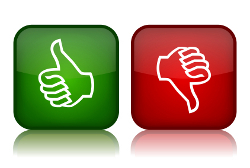 Core-Satellite Management
Active Management
Passive Management
‘Satellite’ 
Is the name given to the remainder of the portfolio which is invested in specialist actively managed funds or individual securities
‘Core’ 
is the name given to around 70-80% of the fund’s portfolio which is invested in index tracking funds to minimise risk of underperformance
Core-satellite management
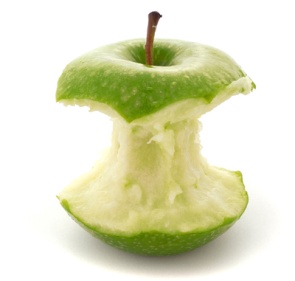 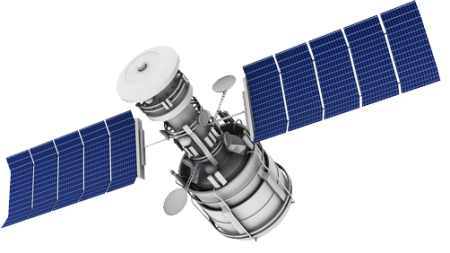 Range of Funds
There are almost 2,500 UK domiciled authorised investment funds available to investors

There needs to be a way to classify them so that investors can compare funds with similar objectives.
Trade body, the Investment Association (IA) maintains a classification system, as does the Association of Investment Companies (AIC).

The IA classifies investment funds between over 30 sectors.  Within these, funds are categorised as:

 Providing ‘Income’ or
 Providing ‘growth’ or
 ‘Specialised’ funds if they fall outside the previous two

Each of the sectors contains funds investing in similar asset categories in the same stock market or same geographical area e.g. UK gilts or UK Corporate Bonds
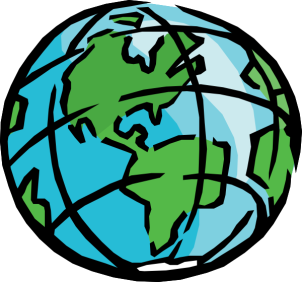 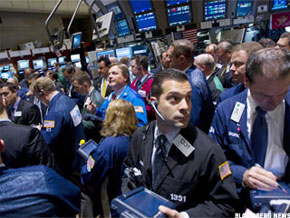 Range of Funds
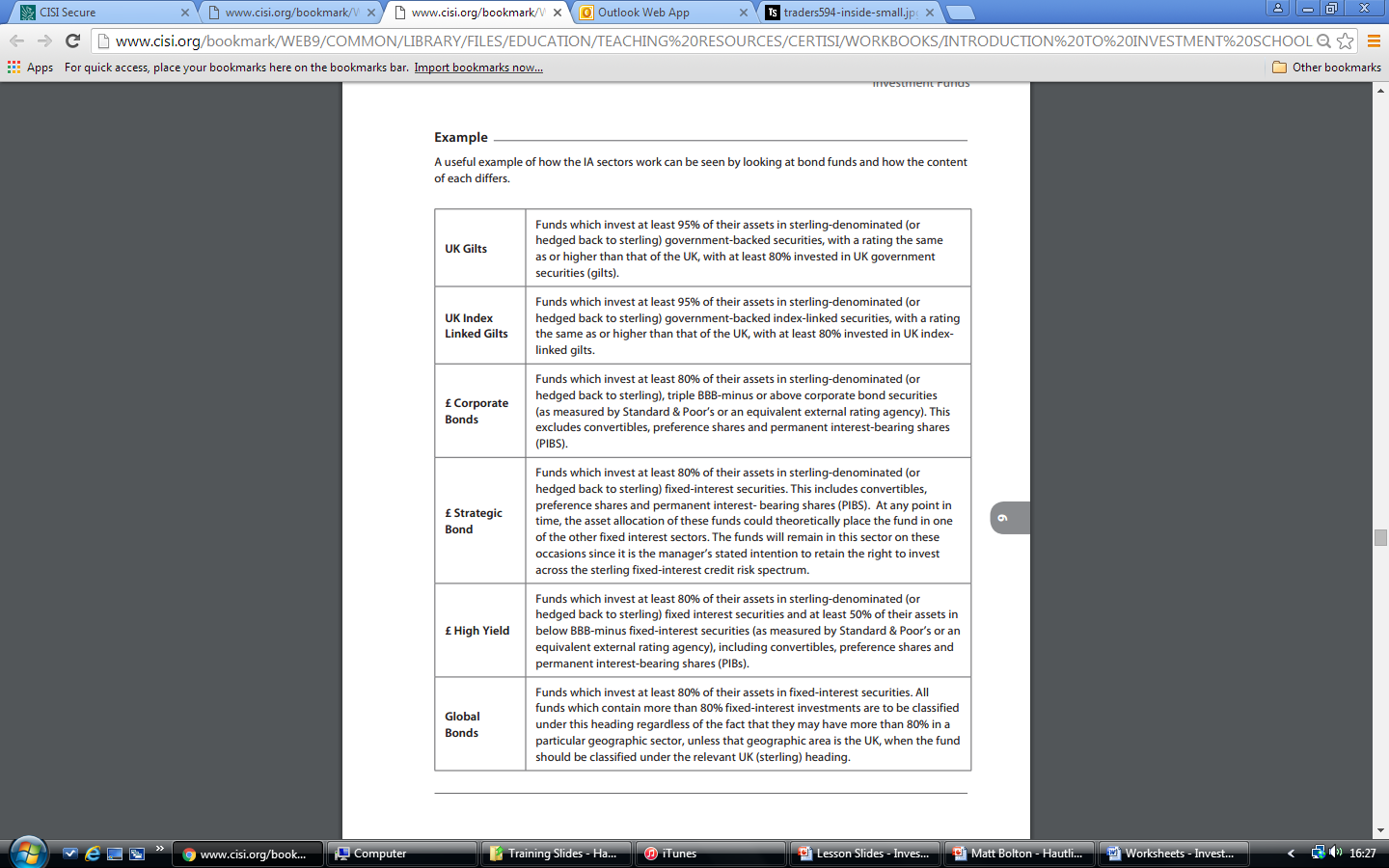 A useful example of how the IA sectors work can be seen by looking at bond funds and how the content of each differs:
Authorised vs. Unauthorised Funds
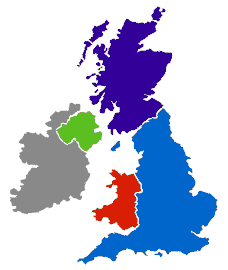 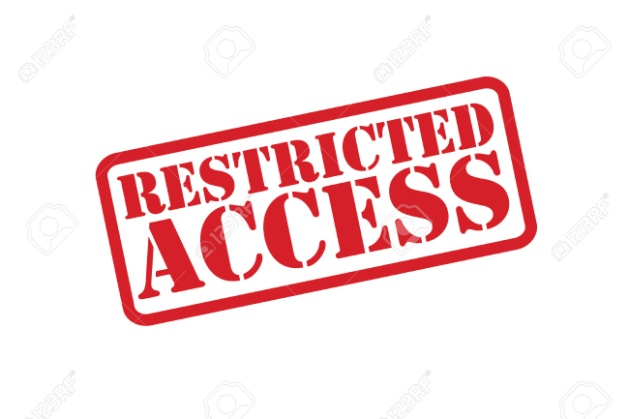 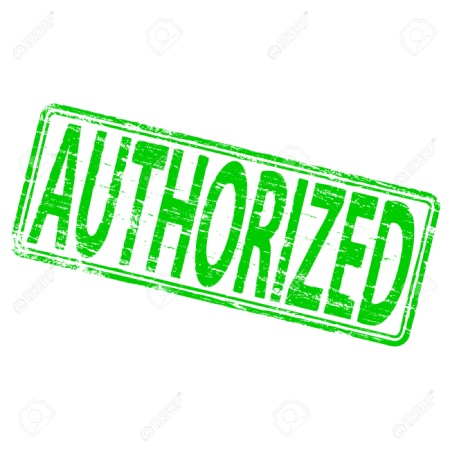 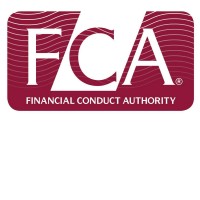 The authorisation of an investment fund has nothing to do with it being illegal or illegal to buy into it or use it but is related to who the fund can be marketed to.  Authorisation is granted by the regulator – The FCA
Authorised Funds

They are sufficiently diversified and invest in a permitted range of assets

They can be freely marketed to the general public in the UK
Unauthorised Funds

Perfectly legal

They can only be marketed to certain types of investor e.g. investment professionals or sophisticated investors. 

Unauthorised schemes are referred to as unauthorised collective investment schemes (UCIS).